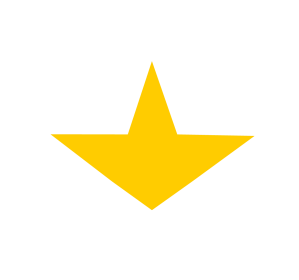 Заходи при підозрі та першому виникненні ящуру в Україні
Троцький Мар'ян
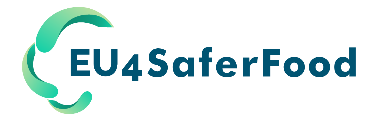 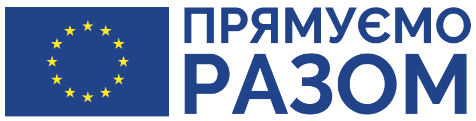 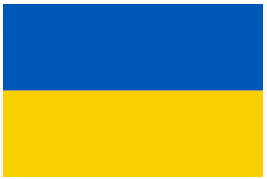 ПІДОЗРА
Інформування при підозрі
Дії інспектора території при підозрі
1) негайно видати розпорядження про встановлення карантинних обмежень;
2) забезпечити державний ветеринарно-санітарний нагляд за господарством, в якому виникла підозра;
3) повідомити Головного державного інспектора ветеринарної медицини області про виникнення підозри;
4) направити спеціалістів ветеринарної медицини для з’ясування обставин на місці, проведення епізоотичного розслідування з метою уточнення діагнозу та обов’язковим відбором проб, необхідних для проведення лабораторних досліджень, встановлення джерел та шляхів можливого занесення збудника хвороби, визначення меж можливого епізоотичного вогнища та вжиття заходів для недопущення поширення збудника хвороби.
Дії Компетентного органу
1) облік всіх категорій тварин у господарстві, визначити кількість загиблих тварин, тварин, щодо яких існує підозра на наявність інфекції або зараження за кожною категорією;

2) постійне оновлення даних обліку, визначеного в підпункті 1, з метою врахування тварин, що народилися або загинули впродовж періоду існування підозри;

3) облік всіх запасів молока, молочних продуктів, м’яса, м’ясних продуктів, туш, шкур, вовни, сперми, ембріонів, яйцеклітин, гною, кормів для тварин, підстилки;

4) недопущення ввезення сприйнятливих тварин та продукції з них на територію господарства або їх вивезення з території господарства, крім випадків, коли господарства складаються з окремих виробничих одиниць, не пов’язаних між собою транспортом або персоналом;

5) утримання всіх сприйнятливих тварин в господарстві в межах відокремлених приміщень або в інших місцях, в яких вони можуть бути ізольовані;

6) здійснення дезінфекції в місцях входу до та виходу із приміщень або місць, в яких утримуються сприйнятливі тварини, та з господарства в цілому;

7) відбір проб, необхідних для здійснення лабораторних досліджень;

8) визначення межі зони захисту навколо господарства, в межах якої повинні застосовуватись заходи біологічного захисту.
Тимчасова зона контролю
Якщо цього вимагає епізоотична ситуація та, зокрема, у випадках високого скупчення сприйнятливих тварин, інтенсивного переміщення тварин або осіб, які контактують із сприйнятливими тваринами, затримки із наданням повідомлення про підозрілий стан щодо захворювання або наявності недостатньої інформації щодо ймовірного походження й шляхів занесення вірусу ящуру, може бути встановлена тимчасова зона контролю ящуру
Дика фауна
Контактні господарства
Всі вищезазначені заходи, повинні бути поширені на інші господарства, що мали контакти з неблагополучними пунктами, що могло спричинити занесення вірусу ящуру на їх територію, поки не буде виключено підозру щодо наявності захворювання тварин на ящур
Повідомлення про хворобу
Протягом 24 годин з часу підтвердження кожного спалаху хвороби Головним державним інспектором ветеринарної медицини області подається до компетентного органу інформація про:

дату та час відправки патологічного матеріалу в акредитовану державну лабораторію ветеринарної медицини;

місце відбору (область, район, населений пункт, ферма, господарство, лісомисливське господарство, на території яких відібраний матеріал);

час, дату виявлення підозри на ящур;

дату встановлення діагнозу, установу, що проводила лабораторні дослідження, копію експертного висновку;

методи проведення дослідження для підтвердження хвороби;

категорію хворих тварин - наявність хвороби підтверджено у диких або домашніх/сільськогосподарських тварин, що знаходяться на фермі та/або у господарстві, на бойні або в транспортному засобі;

географічне положення місця, де було підтверджено спалах хвороби;

кількість спалахів хвороби, кількість тварин з підозрою на хворобу в таких місцях, на бойні або в транспортному засобі;

кількість загиблих/захворілих тварин кожної категорії в господарстві, на бойні або в транспортному засобі;

для кожної групи - розповсюдженість хвороби та кількість тварин, у яких було підтверджено наявність вірусу ящуру;

епізоотичний зв’язок між спалахом або випадком ящуру та кожним контактним господарством або причини, які викликали підозру на ящур у кожному господарстві з підозрою на ящур;

результати лабораторних тестів, що проводяться на зразках, взятих від тварин після їх забою.
ДНПК
Після одержання інформації про встановлення діагнозу ящуру ДНПК відповідного рівня приймає рішення про оголошення ферми, господарства, населеного пункту, району або кількох районів (залежно від епізоотичної ситуації), мисливського господарства, де виникло захворювання, неблагополучними щодо ящуру та встановлення в них карантину, про що інформує власників (утримувачів) тварин. У рішенні вказують точні епізоотичні межі вогнища ящуру, неблагополучного пункту, зон захисту і спостереження (нагляду) з дислокацією карантинних постів та визначають основні заходи з ліквідації хвороби у епізоотичному вогнищі ящуру й з профілактики ящуру в неблагополучному пункті й зоні захисту, зокрема:

охоронно-карантинні - забезпечення локалізації вогнища інфекції, виконання карантинних заходів з недопущення розповсюдження захворювання;

епізоотичні - обстеження епізоотичних вогнищ та інфікованих об’єктів, аналіз епізоотичної ситуації, розробка і контроль здійснення заходів з ліквідації хвороби;

діагностичні - відбір патологічного матеріалу та його доставка в ДНДІЛДВСЕ та/або інші уповноважені акредитовані державні лабораторії ветеринарної медицини;

матеріально-технічні - забезпечення дезінфекційною технікою, засобами для ліквідації осередку інфекції (технікою, обладнанням тощо), засобами індивідуального захисту осіб, що працюють у епізоотичному вогнищі ящуру.
Заходи в неблагополучному пункті
1) облаштовують один вхід на територію епізоотичного вогнища ящуру, встановлюють біля нього цілодобовий карантинний пост з пароформаліновою камерою і дезінфекційною установкою, який діє до знищення сприйнятливих тварин, проведення очищення та дезінфекції приміщень і території;

2) виділяють постійний транспорт, інші матеріали, необхідні для обслуговування тварин і проведення інших господарських робіт на території епізоотичного вогнища ящуру, без права виїзду за його межі. Для підвезення кормів, продуктів харчування, різних необхідних матеріалів при вході у вогнище обладнати перевальний майданчик, на якому вантажі ззовні доставляють окремим транспортом;

3) для персоналу, який здійснює догляд за хворими тваринами, встановити санітарно-пропускний режим. Заходити на територію епізоотичного вогнища ящуру та виходити з нього персоналу, який працює у вогнищі, дозволяється тільки через санпропускник з обов’язковою зміною всього одягу та взуття при вході й виході, прийняттям гігієнічного душу;

4) не допускають винесення з епізоотичного вогнища ящуру будь-яких речей, інвентарю, обладнання, продукції та будь-яких інших предметів;

5) здійснюють знезараження молока, переробку й зберігання молочних продуктів у межах епізоотичного вогнища ящуру;

6) проводять щоденну дезінфекцію території вогнища й особливо приміщень, у яких утримуються хворі тварини, а також предметів догляду за ними;

7) Знищують гризунів на фермах і на подвір’ях громадян, а також проводять заходи щодо недопущення потрапляння у місця, де утримуються хворі на ящур тварини, собак, котів, птахів та інших тварин.

8) Молоко, що отримане від корів у епізоотичному вогнищі ящуру, переробляють на місці. У їжу людям і в корм тваринам використовують тільки молоко (молочні продукти), знезаражене кип’ятінням (5 хвилин) або пастеризацією при температурі 85 °C протягом 30 хвилин.

9) Гній, залишки корму й підстилку регулярно прибирають і складають на території вогнища для біотермічного знезараження або спалюють.
Стемпінг-аут
У разі виявлення захворювання тварин на ящур вперше відповідні ДНПК приймають рішення про негайний забій (знищення) на місці шляхом спалювання або закопування на глибину не менше 2 метрів всіх хворих і підозрілих на захворювання на ящур тварин та тварин, що контактували з ними, залишків кормів, підстилок, гною, дрібного господарського інвентарю тощо з проведенням забою (знищення) і дезінфекції тваринницьких приміщень, вигульних дворів, а також спецодягу й взуття осіб, що доглядають за худобою.
Стемпінг-аут
Забій таких тварин проводять на спеціально організованому тимчасовому забійному майданчику на місці їх перебування під безпосереднім контролем головного державного інспектора ветеринарної медицини відповідної території з подальшою дезінфекцією всієї території майданчика (місця забою). Вивезення хворих тварин для забою на м’ясокомбінат забороняється.
Стемпінг-аут
Для ізоляції епізоотичного вогнища ящуру ДНПК відповідного рівня може прийняти рішення про обов’язковий забій в епізоотичному вогнищі ящуру не тільки сприйнятливих до вірусу ящуру тварин, а і несприйнятливих і обов’язкову обробку їх трупів в такий спосіб, що забезпечує запобігання ризику поширення вірусу ящуру, крім тварин несприятливих до ящуру видів за умови їх ізоляції, ефективної очистки та дезінфекції приміщень/територій, в яких вони утримуються, та за умови індивідуальної ідентифікації.

В інших випадках вимушений забій тварин у неблагополучному щодо ящуру пункті допускається лише за згодою лікаря ветеринарної медицини. При цьому складається акт, у якому вказують причину вимушеного забою.
Відстеження товарів, відправлених із вогнища та неблагополучного пункту, протягом
 щонайменше 21 дня перед орієнтовною датою зараження
Відстеження
Усі органи державної влади, причетні до ліквідації спалаху хвороби, співпрацюють під час відстеження переміщення свіжого м’яса, м’ясних продуктів, сирого молока та вироблених із сирого молока продуктів, отриманих від сприйнятливих тварин, що походять із захисної зони та вироблені протягом 21 дня від орієнтовної дати занесення вірусу ящуру до дати введення в дію заходів з ліквідації. Таке свіже м’ясо, м’ясні продукти, сире молоко та вироблені із сирого молока продукти підлягають обробці, що гарантує знищення вірусу ящуру, або мають бути затримані до моменту підтвердження відсутності їх зараження вірусом ящуру.
Умови карантину
забороняється:

увозити та вивозити в неблагополучні пункти тварин усіх видів, а також продуктів та сировини тваринного походження, інвентарю, матеріалів які можуть містити фактори передачі вірусу ящуру;

заготовляти в неблагополучному пункті та вивозити з нього продукцію тваринного і рослинного походження, корми, а також вивозити інфікований інвентар, матеріали та інші матеріально-технічні засоби тощо;

перегруповувати (переводити) тварин усередині господарства та заходити на ферми, у тваринницькі приміщення особам, які не пов’язані з обслуговуванням тварин та реалізацією заходів з ліквідації захворювання;

проводити виставки, ярмарки, торгівлю тваринами і продукцією тваринництва, а також інші заходи, що пов’язані зі скупченням тварин, людей і транспорту;

вивозити з неблагополучного пункту та використовувати молоко, молочні продукти в незнезараженому вигляді. Молоко та молочні продукти знезаражують методом пастеризації у пастеризаторах при температурі 85 °C протягом 30 хвилин або кип’ятінням;

вивозити сперму, яйцеклітини та ембріони;

пересікати всіма видами транспорту територію неблагополучного пункту. Для проїзду транспорту до місця призначення повинні бути визначені та позначені покажчиками шляхи об’їзду неблагополучного пункту;

виїжджати транспортом будь-якого виду, що належить господарствам, іншим підприємствам та організаціям або власникам (утримувачам), із неблагополучного пункту.

У разі встановлення карантину на території району або декількох районів, області, Автономної Республіки Крим забороняється завозити (вивозити) за їх межі сприйнятливих тварин, сільськогосподарську продукцію, що може містити вірус ящуру, до зняття карантину.
Умови карантину
- Порядок вивезення молока після пастеризації або кип’ятіння на пункти прийому молока або молочні заводи, а також порядок дезінфекції посуду, інвентарю і транспорту визначаються головним державним інспектором ветеринарної медицини відповідної території.
- При встановленні карантину на території залізничних станцій, морських і річкових портів і пристаней, аеропортів, а також господарств і населених пунктів, що прилягають до них у радіусі до 10 км, забороняються завантаження та вивантаження сприйнятливих тварин та інших вантажів, що можуть становити ризик розповсюдження ящуру, на станціях, пристанях, в портах, аеропортах та проводяться ветеринарно-санітарні заходи, направлені на недопущення поширення хвороби
- У разі виявлення спалаху хвороби під час транспортування тварин негайно проводять забій (знищення) таких тварин у визначеному місцевою ДНПК місці.
Контактні господарства
1. Господарства визнаються контактними, якщо лікар ветеринарної медицини засвідчує або на підставі підтверджених даних вважає, що вірус ящуру міг бути занесений в результаті переміщення осіб, тварин, продуктів тваринного походження, транспортних засобів або в будь-який інший спосіб з неблагополучного господарства.

За рішенням лікаря ветеринарної медицини визнання господарства контактним може бути обмежено однією виробничою одиницею відповідно до епізоотологічної ситуації на фермі та/або у господарстві.

2. До контактних господарств застосовуються заходи біологічної безпеки до виключення підозри про наявність вірусу ящуру в цих господарствах.

3. Головний державний інспектор ветеринарної медицини відповідної території зобов’язаний заборонити переміщення тварин із контактних господарств протягом інкубаційного періоду, крім перевезення сприйнятливих тварин під офіційним наглядом до найближчих визначених боєнь для санітарного забою.

4. Якщо епізоотологічний зв’язок між спалахом хвороби та виробничими одиницями не може бути виключений, власники (утримувачі) тварин повинні забезпечити застосування заходів біологічної безпеки.
Зона захисту
Зона захисту - територія радіусом не менше 3 км, яка безпосередньо межує з епізоотичним вогнищем; ВАЖЛИВО: визначається в залежності від ризику та розвитку ситуації
Зона захисту
1. На території радіусом не менше 10 км від межі з неблагополучним пунктом на період карантину заборонено випас всіх тварин, сприйнятливих до ящуру.

2. Організовують охорону або обгородження (обкопування) сіна, інших грубих кормів для обмеження доступу до них домашніх і диких тварин.

3. Забезпечують ветеринарно-санітарний нагляд за переміщенням худоби та продукції тваринного походження.

4. Повідомляють власників (утримувачів) тварин та керівників господарств, підприємств та населення про загрозу занесення вірусу ящуру і заходи з попередження виникнення захворювання, проводять серед населення роз’яснювальну роботу з цих питань.

5. У місцях мешкання і міграції диких парнокопитих тварин за рішенням місцевої ДНПК періодично проводять моніторинг шляхом вибіркового відлову (відстрілу) ослаблених та підозрілих на захворювання тварин з метою їх огляду та своєчасного встановлення діагнозу.

6. На молочних заводах, сепараторних і молокоприймальних пунктах молоко, що надходить із загрозливих щодо ящуру господарств, обов’язково пастеризують.
Посуд для збирання молока (бідони, фляги тощо) та автоцистерни, у яких доставлялося молоко, перед поверненням у господарства, а також забірні шланги, молокоприймальні танки, пастеризаційні установки ретельно миють гарячими (75 °C і вище) мийними розчинами і дезінфікують.

7. При наявності в області, Автономній Республіці Крим захворювання тварин на ящур переміщення тварин, продукції тваринного походження із одних районів в інші райони тієї самої області, Автономної Республіки Крим допускається лише за згодою з головним державним інспектором ветеринарної медицини області, Автономної Республіки Крим.
Переміщення та транспортування тварин і отриманих від них продуктів у зоні захисту
1. У зоні захисту забороняються:

переміщення і транспортування між господарствами сприйнятливих тварин;

проведення ярмарків, здійснення торгівлі на ринках, проведення виставок або інших заходів, що передбачають зібрання тварин та людей;

діяльність пересувних/мобільних служб, яка пов’язана з обслуговуваням тварин, їх розведенням тощо;

штучне осіменіння та відбір яйцеклітин і ембріонів від сприйнятливих тварин.

2. За рішенням головного державного інспектора ветеринарної медицини відповідної території обмеження на переміщення та транспортування тварин і отриманих від них продуктів також поширюються на:

1) будь-які зібрання людей, під час яких ймовірний контакт із сприйнятливими тваринами, що сприяє ризикам поширення вірусу ящуру;

2) штучне осіменіння, відбір яйцеклітин та ембріонів від тварин, не сприйнятливих до захворювання на ящур;

3) переміщення транспортних засобів, призначених для транспортування тварин, крім вивезення тварин на забій;

4) забій в господарстві сприйнятливих тварин, призначених для власного споживання;

5) транспортування товарів, що можуть становити ризик розповсюдження захворювання, дo господарств, в яких утримуються сприйнятливі тварини.
Заходи, що застосовуються до свіжого м’яса та м’ясопродуктів, вироблених у зоні захисту
1. Сприйнятливих тварин в зоні захисту забивають виключно під контролем офіційного лікаря.

Вироблені в зоні захисту м’ясо та м’ясопродукти транспортуються в закритих контейнерах до підприємства, визначеного компетентним органом, для переробки на м’ясні продукти методом, що гарантує знищення вірусу.

2. Обмеження на забій тварин та транспортування м’яса і м’ясопродуктів не стосується свіжого м’яса та м’ясопродуктів, вироблених не раніше 21 дня перед орієнтовною датою інфікування тварин у господарстві в зоні захисту та які з моменту вироблення зберігалися та транспортувалися відокремлено від м’ясних продуктів, вироблених після цієї дати. На таке м’ясо має бути нанесено маркування для його ідентифікації.
Заходи, що застосовуються до молока та молочних продуктів, вироблених у зоні захисту
1. Забороняється розміщення на ринку молока, що отримали від сприйнятливих тварин, що походять із зони захисту, а також молочних продуктів, вироблених із такого молока, розміщення на ринку молока та молочних продуктів, що отримали від сприйнятливих тварин, вироблених на підприємствах, розташованих у зоні захисту.

2. Заборона на розміщення на ринку молока й молочних продуктів, отриманих від сприйнятливих тварин, що походять із зони захисту, не застосовується:

1) якщо вони вироблені не раніше 21 дня перед орієнтовною датою інфікування тварин на фермі та/або у господарстві в зоні захисту;

2) якщо вони з моменту виробництва зберігалися та транспортувалися відокремлено від молока й молочних продуктів, вироблених після цієї дати;

3) якщо вони вироблені із такого молока за допомогою одного із видів обробки, що гарантує знищення вірусу ящуру, залежно від використання молока або молочних продуктів.

Обробка здійснюється на окремих підприємствах або, якщо в зоні захисту немає такого підприємства, на підприємствах, розташованих поза межами зони захисту, відповідно до умов, визначених у Інструкції

3. Відповідність молока, призначеного для реалізації ветеринарно-санітарним вимогам, посвідчується посадовою особою компетентного органу.

4. Забороняються відбір й перевезення проб сирого молока, отриманого від сприйнятливих тварин, із господарств, розташованих в межах зони захисту, до будь-яких інших лабораторій, крім лабораторій, уповноважених на здійснення досліджень з діагностики ящуру.
Заходи, що застосовуються до сперми, яйцеклітин та ембріонів, 
відібраних від сприйнятливих тварин у зоні захисту
1. Забороняється розміщення на ринку сперми, яйцеклітин та ембріонів, отриманих від тварин сприйнятливих видів, що походять із зони захисту.

2. Заборона на розміщення на ринку не застосовується до заморожених сперми, яйцеклітин та ембріонів, що були відібрані не пізніше ніж за 21 день перед орієнтовною датою інфікування вірусом ящуру в господарстві.

3. Заморожену сперму, відібрану після дати інфікування, необхідно зберігати окремо. Вона може бути допущена в обіг лише за умови скасування карантинних заходів та доставки усіх тварин до центру відбору сперми та проведення їх клінічного огляду. Проби повинні бути серологічно дослідженні з метою підтвердження відсутності інфекції у відповідному центрі відбору сперми. Проби від тварин-донорів відбираються не раніше 28 днів після збору сперми та досліджуються серологічно на виявлення антитіл до вірусу ящуру з негативним результатом.
Транспортування та розповсюдження посліду і гною, 
шкур, овечої вовни, волосся жуйних тварин та щетини свиней, вироблених у зоні захисту
1. Забороняється транспортування та розповсюдження в межах зони захисту посліду або гною з господарств та приміщень або транспортних засобів, розташованих у зоні захисту, в якій утримуються сприйнятливі тварини, за виключенням переміщення гною від сприйнятливих тварин з розташованого в зоні захисту господарства до місця переробки або безпосереднього зберігання.

2. Переміщення гною з метою внесення на поля з господарств, до яких не застосовуються карантинні обмеження, можливе за умови, що загальний обсяг гною був вироблений щонайменше за 21 день перед орієнтовною датою інфікування в розташованому в зоні захисту господарстві. Гній або послід розміщують у визначеному рішенням ДНПК місці або засипають ґрунтом.

3. Переміщення посліду або гною з господарств, що утримують сприйнятливих тварин, залежить від дотримання заходів, направлених на недопущення поширення вірусу ящуру, зокрема, шляхом забезпечення очищення та дезінфекції герметичних транспортних засобів після їх завантаження та перед виїздом за межі господарства.

4. Забороняється розміщення на ринку шкур сприйнятливих тварин, що походять із зони захисту, крім шкур, вироблених не раніше 21 дня перед орієнтовною датою виникнення інфекції в господарстві та які зберігалися окремо від шкур, вироблених після цієї дати. Такі шкури, овеча вовна, волосся жуйних тварин, щетина свиней підлягають обробці методом, що гарантує руйнування вірусу ящуру.
Заходи, що застосовуються до 
інших продуктів тваринного походження, вироблених у зоні захисту
1. Забороняється розміщення на ринку продуктів тваринного походження, що походять від сприйнятливих тварин.

2. Заборона на розміщення на ринку не застосовується до продуктів тваринного походження, що:

були вироблені не раніше 21 дня перед орієнтовною датою виникнення інфекції в господарстві та які зберігалися і транспортувалися окремо від продуктів, вироблених після цієї дати;

пройшли обробку, що гарантує знищення вірусу ящуру;

що не підлягають подальшій обробці, оскільки містять продукти тваринного походження, що вже пройшли обробку, що забезпечує знищення ймовірного вірусу ящуру, або були отримані від тварин, що не підпадають під обмеження відповідно до положень цієї Інструкції;

запаковані продукти, призначені для використання в лабораторних умовах для екстракорпоральної діагностики або як лабораторних реагентів.
Заходи, що застосовуються до кормів, фуражу, сіна й соломи, вироблених у зоні захисту
1. Забороняється розміщення на ринку кормів, фуражу, сіна й соломи, вироблених у зоні захисту, крім кормів, фуражу, сіна й соломи:

вироблених не раніше 21 дня перед орієнтовною датою виникнення інфекції в господарстві та які зберігалися й перевозилися окремо від кормів, фуражу, сіна й соломи, вироблених після цієї дати;

призначених для використання у зоні захисту;

вироблених у приміщеннях, в яких не утримуються сприйнятливі тварини;

вироблених на підприємствах, в яких не утримуються сприйнятливі тварини, а сировина постачається з підприємств, розташованих поза межами захисної зони.

2. Заборона розміщення на ринку не застосовується до фуражу й соломи, вироблених у господарствах, в яких не утримуються сприйнятливі тварини.
Скасування заходів у зоні захисту
1. Головний державний інспектор ветеринарної медицини відповідної території зобов’язаний забезпечити застосування запроваджуваних у зоні захисту заходів до виконання наведених нижче вимог:

1) пройшло не менше 15 днів після умертвіння й безпечної утилізації всіх тварин сприйнятливих видів у епізоотичному вогнищі;

2) проведено попереднє очищення й дезінфекцію приміщень і території;

3) проведено обстеження й отримано негативні результати від сприйнятливих тварин в зоні захисту.

2. Після скасування заходів, що застосовуються в зоні захисту, заходи, що застосовуються в зоні спостереження, мають застосовуватися ще впродовж не менше 15 днів.
Зона спостереження
зона спостереження (нагляду) - територія радіусом не менше 10 км від епізоотичного вогнища ящуру; ВАЖЛИВО: визначається в залежності від ризику та розвитку ситуації
Заходи, що запроваджуються в господарствах, розташованих у зоні спостереження
Якщо на території зони спостереження відсутня бійня або її потужність є недостатньою, компетентний орган надає згоду на переміщення сприйнятливих видів із господарств, розташованих у зоні спостереження, з метою їх перевезення під офіційним наглядом безпосередньо до бійні, що знаходиться за межами зони спостереження, для забою з урахуванням наведених нижче умов:

забій тварин здійснюється під офіційним наглядом, а епізоотична ситуація в господарстві не викликає підозр щодо наявності інфекції або зараження вірусом ящуру;

огляд всіх сприйнятливих тварин у господарстві офіційним ветеринаром дав негативний результат;

репрезентативна кількість тварин, визначена на підставі статистичних параметрів, пройшла ретельне клінічне обстеження з метою виключення наявності або підозри щодо наявності клінічно хворих тварин;

бійня є визначеною місцевою ДНПК та розташована якнайближче до зони спостереження;

м’ясо, отримане від таких тварин, підлягає обробці, що гарантує руйнування вірусу ящуру.
Переміщення сприйнятливих тварин у зоні спостереження
1. Забороняється переміщення сприйнятливих тварин із господарств у межах зони спостереження.

2. Переміщення тварин з метою: виведення їх на пасовище, розташоване в зоні спостереження, уникаючи контакту з сприйнятливими тваринами із різних господарств, не раніше 15 днів після останнього спалаху ящуру; перевезення їх для забою під офіційним наглядом безпосередньо до бійні, розташованої в межах зони спостереження, здійснюється без обмежень.

3. Переміщення таких тварин здійснюється за згодою головного державного інспектора ветеринарної медицини відповідної території після обстеження офіційним ветеринаром всіх сприйнятливих тварин у господарстві, яке виключило наявність тварин, в яких підозрюється захворювання.

4. Головний державний інспектор ветеринарної медицини відповідної території зобов’язаний без зволікання відстежити тварин, відправлених із зони спостереження впродовж періоду, який складає не менше 21 дня перед орієнтовною датою виявлення інфекції в господарстві, розташованому в зоні спостереження, та поінформувати компетентний орган про результати відстеження тварин.
Заходи, що застосовуються до сирого м’яса, отриманого від сприйнятливих тварин,
 що походять із зони спостереження, та до м’ясних продуктів, вироблених із такого м’яса
1. Забороняється розміщення на ринку сирого м’яса, м’ясопродуктів, м’ясного фаршу та м’ясних напівфабрикатів, отриманих від сприйнятливих тварин, що походять із зони спостереження, а також м’ясних продуктів, вироблених із такого м’яса.

Заборона щодо розміщення на ринку сирого м’яса, м’ясних продуктів, м’ясного фаршу та інших м’ясних напівфабрикатів не застосовується у разі їх отримання від сприйнятливих тварин, що походять із зони спостереження, з нанесенням спеціального маркування та якщо вони привезені під офіційним наглядом до призначеного підприємства з метою переробки або якщо зазначене м'ясо є об’єктом застосування заходів, визначених в пункті 3.

2. Забороняється розміщення на ринку сирого м’яса, м’ясопродуктів, м’ясного фаршу та м’ясних напівфабрикатів, отриманих від сприйнятливих тварин, вироблених на підприємствах, розташованих у зоні спостереження, крім сирого м’яса, м’ясного фаршу та м’ясних напівфабрикатів, вироблених не пізніше 21 дня перед орієнтовною датою виявлення інфекції, та які з моменту їх вироблення зберігалися і перевозились окремо від зазначених м’ясних продуктів, вироблених після цієї дати, у разі наявності спеціального маркування.
Заходи, що застосовуються до сирого м’яса, отриманого від сприйнятливих тварин,
 що походять із зони спостереження, та до м’ясних продуктів, вироблених із такого м’яса
3. Обмеження на розміщення на ринку сирого м’яса, м’ясопродуктів, м’ясного фаршу та м’ясних напівфабрикатів, отриманих від сприйнятливих тварин, вироблених на підприємствах, розташованих у зоні спостереження, не застосовується до сирого м’яса, м’ясопродуктів, м’ясного фаршу та м’ясних напівфабрикатів, отриманих із підприємств, розташованих у зоні спостереження, за наведених нижче умов:

підприємство працює під суворим ветеринарним контролем;

підприємство переробляє лише сире м’ясо, м’ясний фарш або м’ясопродукти, отримані від тварин, вирощених і забитих поза межами зони спостереження;

все зазначене сире м’ясо, м’ясопродукти, м’ясний фарш та м’ясні напівфабрикати повинні мати спеціальне маркування;

впродовж всього процесу виробництва сире м’ясо, м’ясопродукти, м’ясний фарш та м’ясні напівфабрикати чітко ідентифіковані, a також перевозяться і зберігаються окремо від сирого м’яса, мясопродуктів, м’ясного фаршу та м’ясних напівфабрикатів, не придатних для вивезення поза межі зони спостереження відповідно до Інструкції.

4. Можливість розміщення на ринку сирого м’яса, м’ясопродуктів, м’ясного фаршу та м’ясних напівфабрикатів посвідчується відповідним ветеринарним документом.
Заходи, що застосовуються до молока та молочних продуктів,
 отриманих від сприйнятливих тварин, вироблених у зоні спостереження
1. Забороняється розміщення на ринку сирого молока, отриманого від сприйнятливих тварин, що походять із зони спостереження, а також молочних продуктів, вироблених із такого молока.

Заборона не застосовується до молока й молочних продуктів, отриманих від сприйнятливих тварин, що походять із зони спостереження, вироблених не раніше 21 дня перед орієнтовною датою виникнення інфекції, та які з моменту виробництва зберігалися та перевозилися окремо від молока й молочних продуктів, вироблених після цієї дати, а також у разі проходження ними обробки за допомогою одного із видів обробки, що гарантує знищення вірусу ящуру, залежно від використання молока або молочних продуктів.

2. Обробка молока здійснюється на підприємствах, у зоні спостереження або, якщо на території зони спостереження немає такого підприємства, на підприємствах, що знаходяться за межами зони захисту та зони спостереження, визначених головним державним інспектором ветеринарної медицини відповідної території.

3. Підприємства, що здійснюють обробку, мають дотримуватися таких вимог:

працювати під ветеринарним контролем;

транспортування сирого молока з господарств, розташованих поза межами зони захисту та зони спостереження, здійснюється транспортними засобами, що пройшли очищення й дезінфекцію перед транспортуванням.
Заходи, що застосовуються до молока та молочних продуктів,
 отриманих від сприйнятливих тварин, вироблених у зоні спостереження
4. Транспортування сирого молока з господарств, розташованих у зоні спостереження, до підприємств, розташованих поза межами зони захисту та зони спостереження, а також переробка зазначеного молока мають відповідати наведеним нижче умовам:

здійснюватися лише за згодою з головним державним інспектором ветеринарної медицини відповідної території;

перевезення здійснюється лише за узгодженим з головним державним інспектором ветеринарної медицини відповідної території маршрутом до призначеного підприємства;

транспортування має здійснюватися засобами, які перед цим очищені, продезінфіковані, сконструйовані та обслуговуються без витоку молока під час перевезення та мають устаткування, що запобігає аерозольному розпилюванню під час завантаження та розвантаження молока;

перед та після вивезення молока, отриманого від сприйнятливих тварин, з території господарства з’єднувальні труби, шини, колесні диски, нижні частини транспортних засобів, а також будь-які місця витоку молока необхідно очистити й дезінфікувати. Після останньої дезінфекції й перед виїздом за межі зони спостереження транспортний засіб не повинен мати жодних контактів із підприємствами на території зони захисту та зони спостереження, що утримують сприйнятливих тварин;

транспортні засоби мають бути закріплені за конкретними географічними районами або адміністративними одиницями, належним чином маркуються і здійснюється переміщення до іншої адміністративної одиниці лише після очищення й дезінфекції під офіційним наглядом.

5. Офіційний ветеринар у встановленому порядку засвідчує відповідність призначеного для торгівлі молока вищевказаним вимогам.
Транспортування та розповсюдження гною і посліду, 
отриманих від сприйнятливих тварин, вироблених у зоні спостереження
1. Забороняються транспортування та розповсюдження у межах зони спостереження та поза її межами гною і посліду з господарств та інших приміщень, розташованих у зоні спостереження, в якій утримуються сприйнятливі тварини.

2. Головний державний інспектор ветеринарної медицини відповідної території має право за виняткових обставин узгодити транспортування посліду або гною транспортними засобами, що були очищені й продезінфіковані перед та після використання, для розповсюдження у визначених районах зони спостереження, якщо результати проведеного офіційним ветеринаром обстеження всіх сприйнятливих тварин у господарстві виключають наявність тварин, щодо яких існує підозра про зараження вірусом ящуру, а гній або послід вноситься без затримки до ґрунту або перекопується.

3. ДНПК відповідної території має право запровадити додаткові заходи, що вважаються необхідними та пропорційними, з метою стримання вірусу ящуру, з урахуванням конкретних епізоотологічних, природних, комерційних й соціальних умов, що переважають на території ураженої зони.
1. Зняття карантину й подальші тимчасові обмеження з господарства (ферми, населеного пункту) здійснюється через 21 день після забою (знищення) останньої хворої у неблагополучному пункті тварини та після виконання в повному обсязі карантинних заходів, визначених Інструкцією.

2. Перед зняттям карантину власники господарств усіх форм власності і власники (утримувачі) тварин зобов'язані забезпечити проведення очищення і заключної дезінфекції всіх приміщень, території вигульних дворів, де знаходились хворі на ящур тварини, інвентарю, транспорту в порядку, що передбачений Інструкцією з проведення ветеринарної дезінфекції об’єктів тваринництва.

3. Всередині тваринницьких приміщень проводять побілення стін, перегородок.
4. Перед зняттям карантину з неблагополучного щодо ящуру пункту в період дощів, снігопадів і морозів проводять заключний комплекс ветеринарно-санітарних заходів, з настанням сприятливої погоди в цьому пункті - санітарний ремонт приміщень, дезінфекцію тощо, що забезпечують повне знищення вірусу ящуру в зовнішньому середовищі.

5. На пункті забою, де проводили забій хворих (підозрілих у захворюванні) ящуром тварин або переробляли та зберігали від них продукти та сировину, обмеження, знімають після дезінфекції приміщень підприємства, його території, інвентарю, виробничого обладнання і після закінчення переробки м’яса й інших продуктів забою хворих та підозрілих у захворюванні тварин, знезараження сировини, молока, молочних продуктів тощо та інших заходів, передбачених Інструкцією.

6. Головний державний інспектор ветеринарної медицини відповідної території спільно з адміністрацією господарства (підприємства) перевіряє повноту виконання заключних ветеринарно-санітарних заходів, після чого готує подання до місцевої ДНПК про зняття карантину.
7. Після зняття карантину з неблагополучного щодо ящуру пункту зберігаються такі обмеження:

1) впродовж 12 місяців після зняття карантину забороняється вивозити й виводити із господарства тварин, вакцинованих проти ящуру, для товарних і племінних цілей у благополучні щодо ящуру господарства і для продажу на ринках, а також утримувати таких тварин разом із здоровою і неімунною худобою;

2) не дозволяється вводити в господарство сприйнятливих до ящуру тварин, які щеплені протиящурною вакциною відповідного типу, не раніше як через 21 день після вакцинації, а невакцинованих - упродовж 12 місяців;

не допускається випасати впродовж 3 місяців у літній період та 6 місяців у осінній і зимовий періоди, переганяти неімунних до ящуру тварин, а також використовувати пасовища, скотопрогінні траси, на яких випасали або переганяли хворих на ящур тварин.
8. Тварини, які знаходилися у небагополучному пункті й призначені для забою у період після закінчення 3-місячного строку після зняття карантину підлягають відправці окремою партією на спеціально визначений компетентним органом м’ясокомбінат у межах цієї області, Автономної Республіки Крим. У ветеринарному свідоцтві повинно бути вказано, коли знято карантин з господарства.

9. Продукти тваринного й рослинного походження, фураж та інші корми, що знаходились на період карантинування у неблагополучному пункті та не мали контакту з хворими на ящур тваринами, дозволяється вивозити з цих пунктів лише в межах області, Автономної Республіки Крим, а ті, що мали контакт з джерелом вірусу ящуру, підлягають використанню лише на місці (у цьому населеному пункті).

10. У межах неблагополучного пункту й зони захисту за рішенням ДНПК при Кабінеті Міністрів України впродовж двох наступних років може бути введена вакцинація сільськогосподарських тварин проти ящуру відповідного типу.
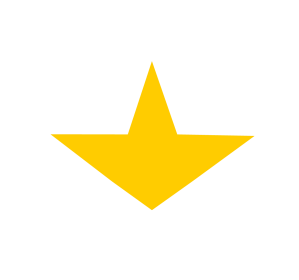 ДЯКУЮ ЗА УВАГУ
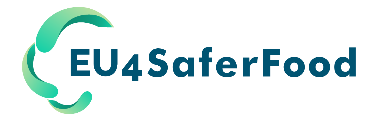 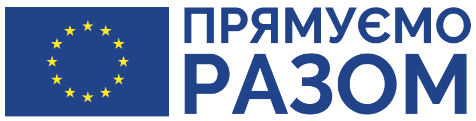 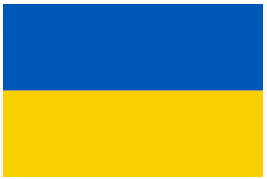